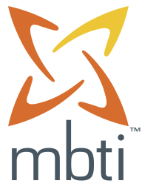 MBTI
Le MBTI est un outil d’exploration des préférences de personnalité d’après les travaux de Carl Gustav Jung qui permet une meilleure connaissance de soi.
 
Le MBTI aide à :
 
 Mieux connaître son mode de fonctionnement
 Développer la confiance en soi
 Améliorer les relations professionnelles
 Faciliter la communication et la cohésion
 Appréhender les différences de façons de faire entre     les personnes
 Valoriser la diversité des styles de travail
 Gérer le changement
 Comprendre comment les différents types de personnalité   peuvent travailler ensemble de manière complémentaire
 Développer son style  de leadership
 Adapter son management à la personnalité de chaque collaborateur
 Optimiser les stratégies de résolution de problème
 Explorer la diversité des styles de travail